John Dorrer, Labor Economist
Diane Vickrey, MCCS Director of Institutional Research
Using Labor Market Information to Support Decision-Making:The Why and How
Today’s presentation
What is Labor Market Information (LMI)?
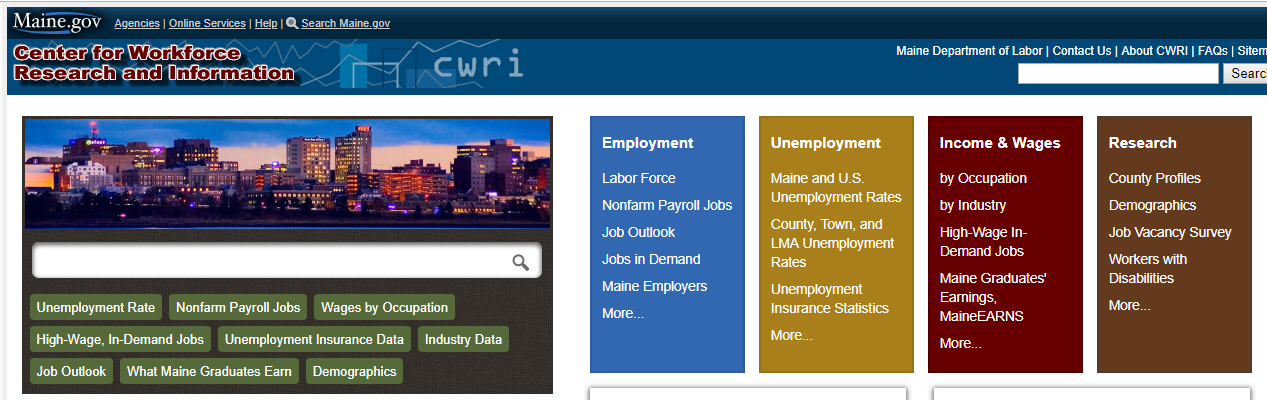 Occupational growth
Wage projections
Regional job statistics
Skills and credentials in demand
Other work-related information
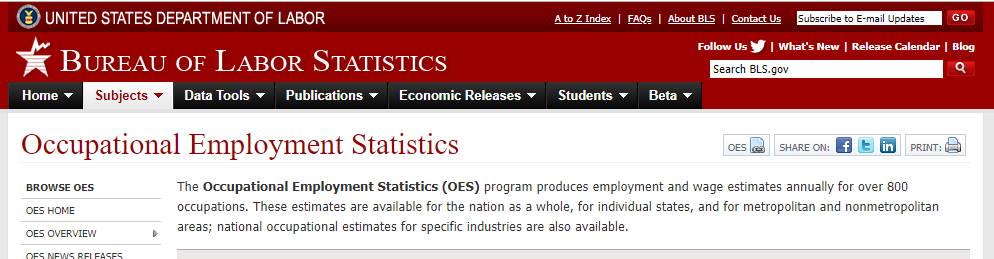 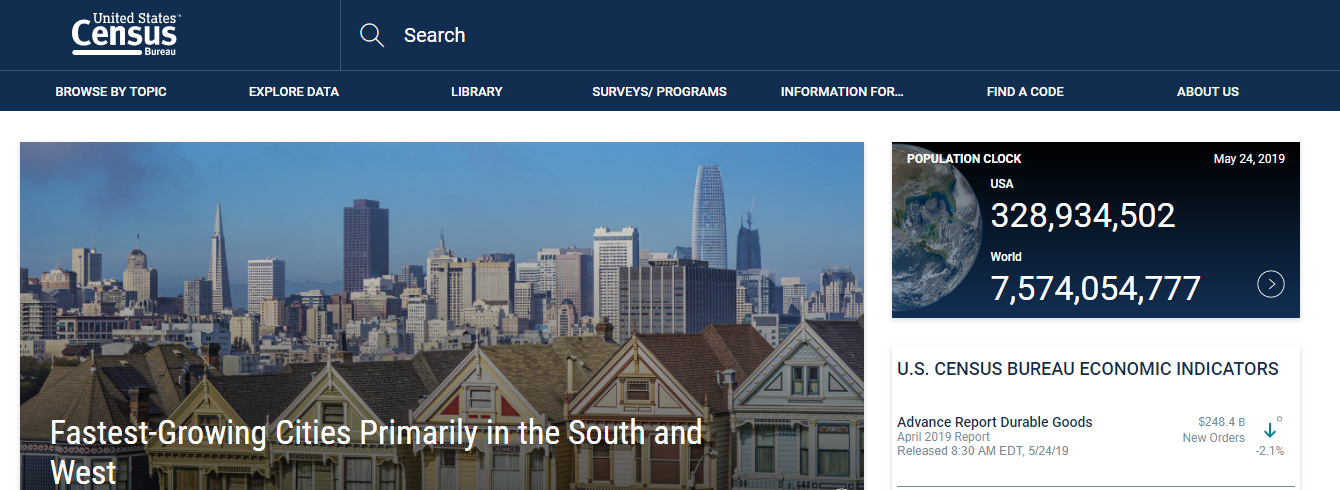 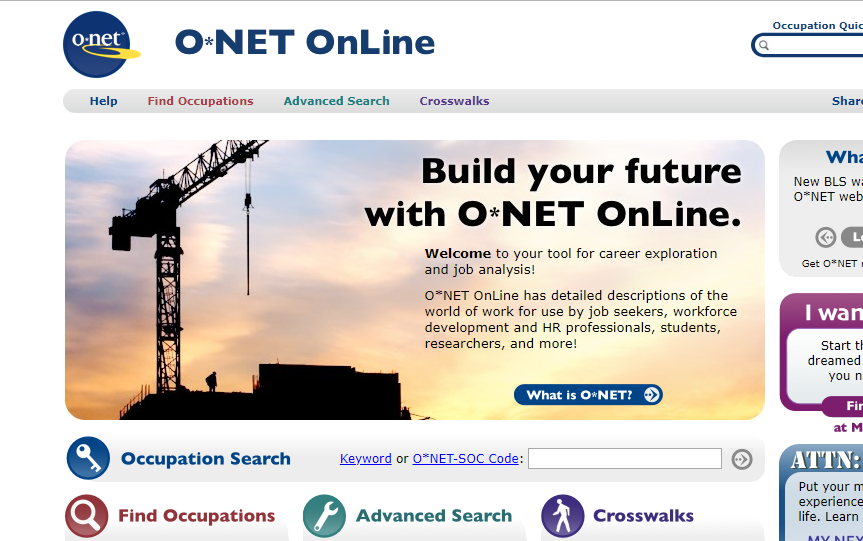 [Speaker Notes: Labor market information includes all quantitative or qualitative data and analysis related to employment and the workforce.]
CIP, SOC, NAICS, O*NET – Oh, my!
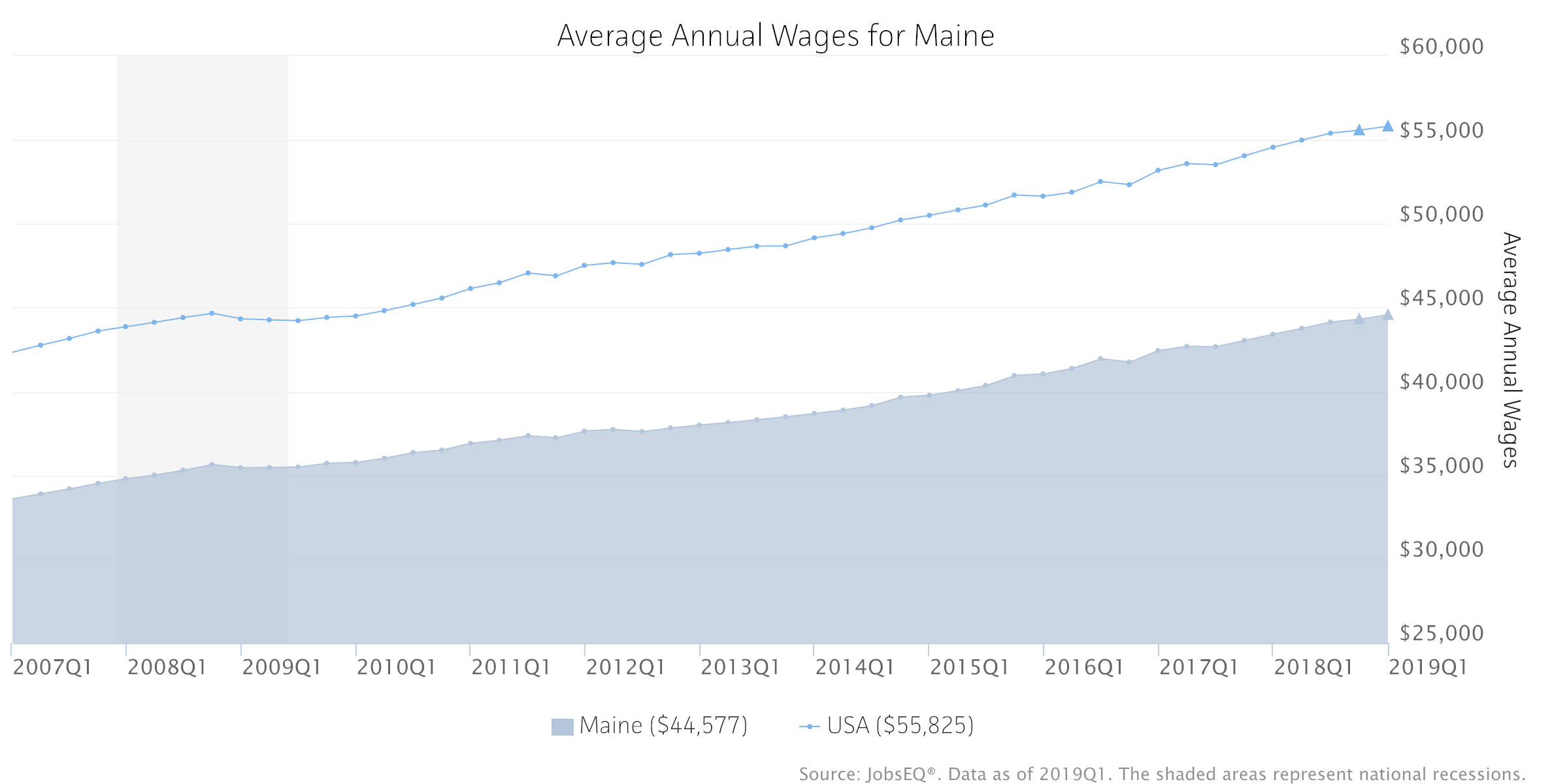 Occupation Characteristics
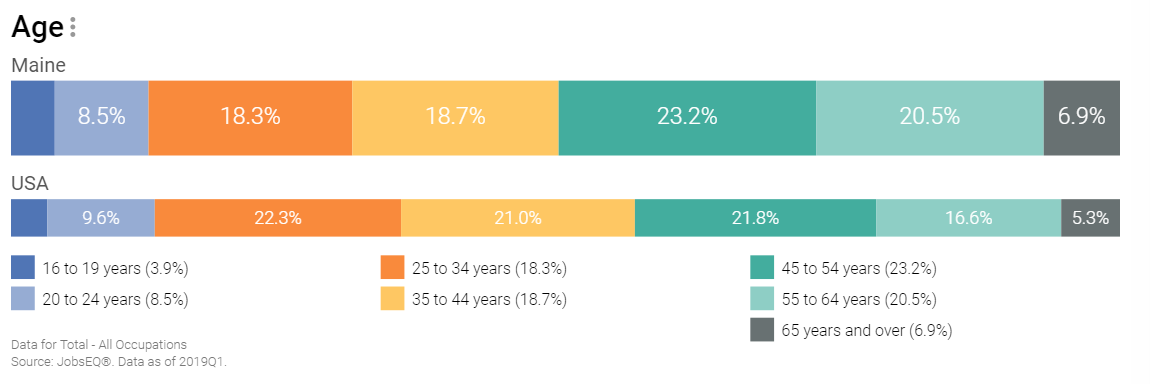 Why Use Labor Market Information?
[Speaker Notes: Understand the characteristics of the workforce
Identify local high growth, in-demand occupations
Identify skills in demand
Align educational programs with regional industry needs
Inform career decisions of students]
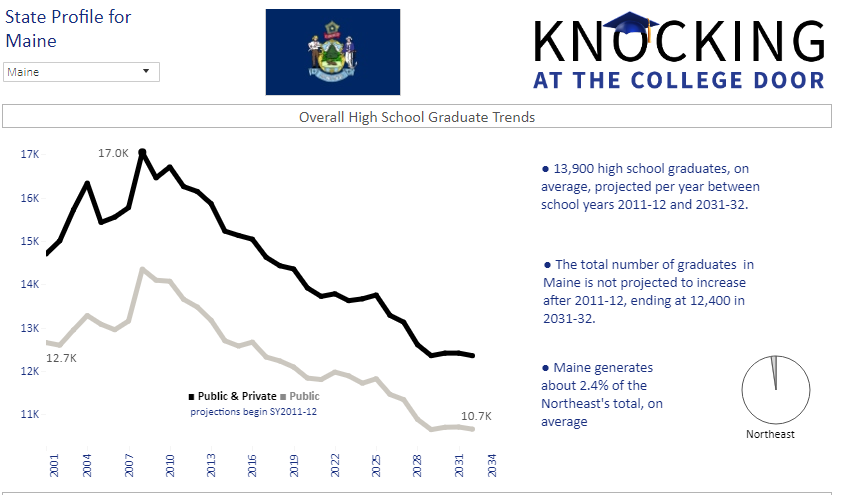 Source: Western Interstate Commission for Higher Education, Knocking at the College Door: Projections of High School Graduates, 2016, www.wiche.edu/knocking.
[Speaker Notes: Maine’s workforce challenges

Aging population
Declining number of high school graduates
Educational attainment 
Shortage of skilled workers]
MCCS Strategic PlanKeep them connected: lifelong learning and workforce development
MCCS seeks to reengineer its delivery of workforce training and to create new educational pathways that lead from short-term training to postsecondary credentials for Maine adults. The goal: to build an innovative, demand driven workforce development system that is responsive to Maine’s established and evolving industry sectors and that provides Maine people with ready access to the training and education they need to build a more prosperous future for their families and their state.
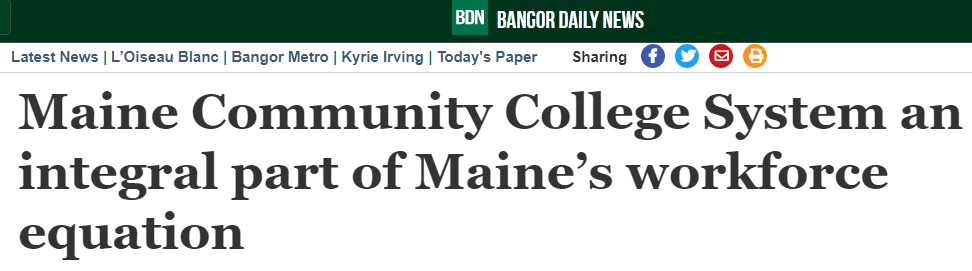 MCCS Licensed Tool: Chmura JobsEQ
Using JobsEQ to Understand Maine’sLabor Market
Demographic Profile
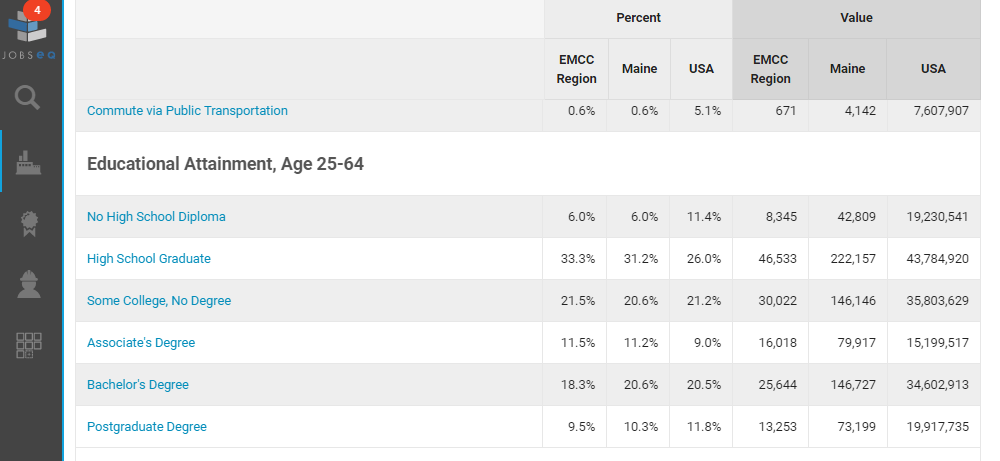 Industries by Highest Total New Demand
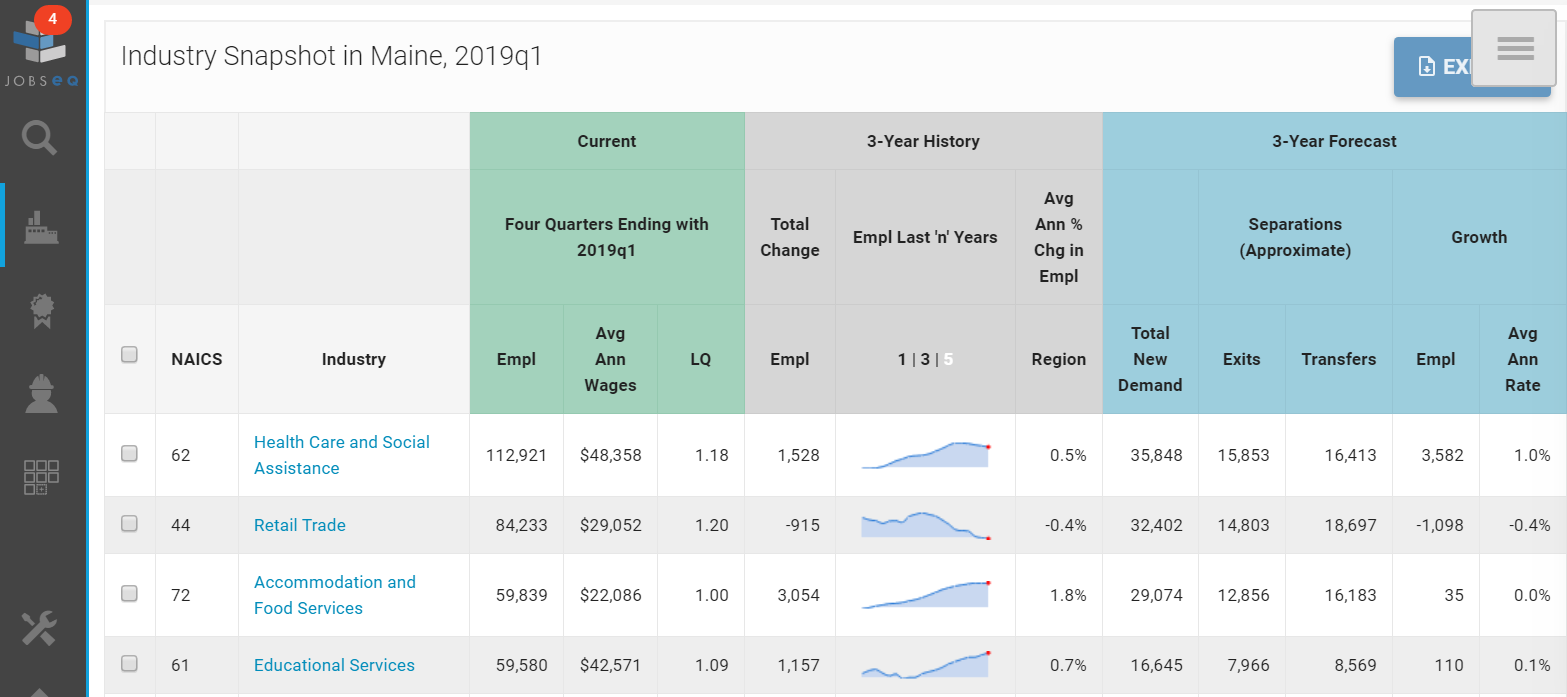 Industries by Highest Average Annual Growth Rate
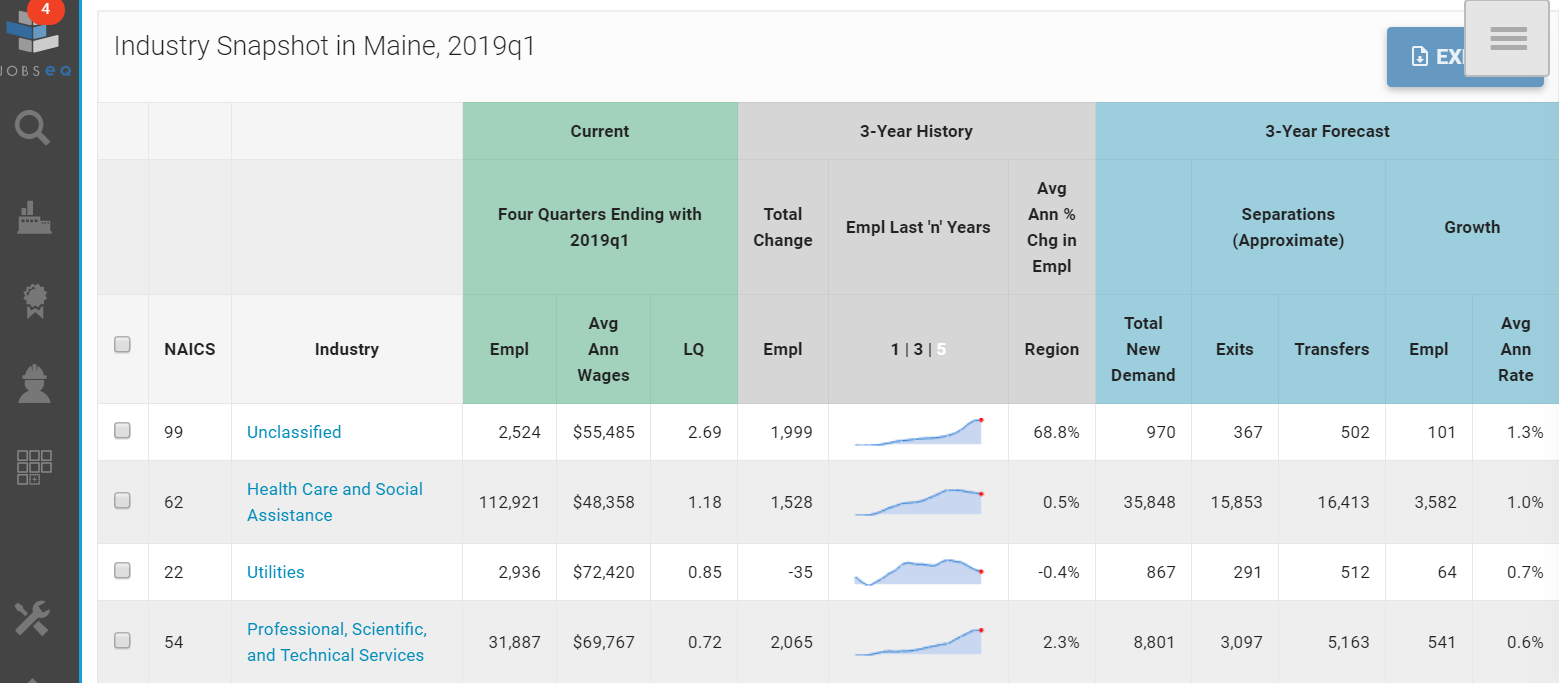 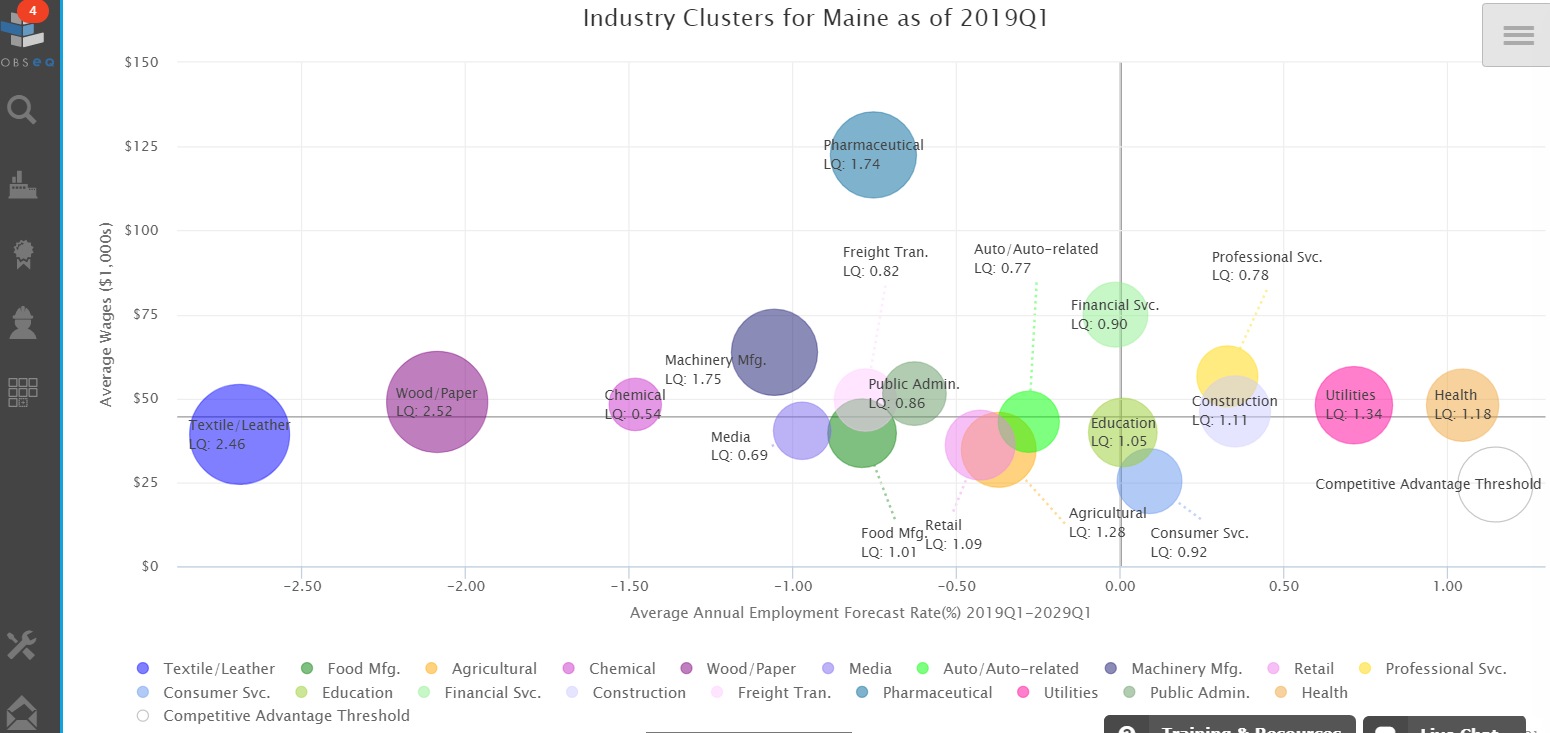 [Speaker Notes: A cluster is a geographic concentration of interrelated industries or occupations. The industry cluster in Maine with the highest relative concentration is Wood/Paper with a location quotient of 2.52. This cluster employs 13,640 workers in the region with an average wage of $48,945. Employment in the Wood/Paper cluster is projected to contract in the region about 2.1% per year over the next ten years.]
Industry/Occupation Mix for Health Care and Social Assistance in Maine, Baseline
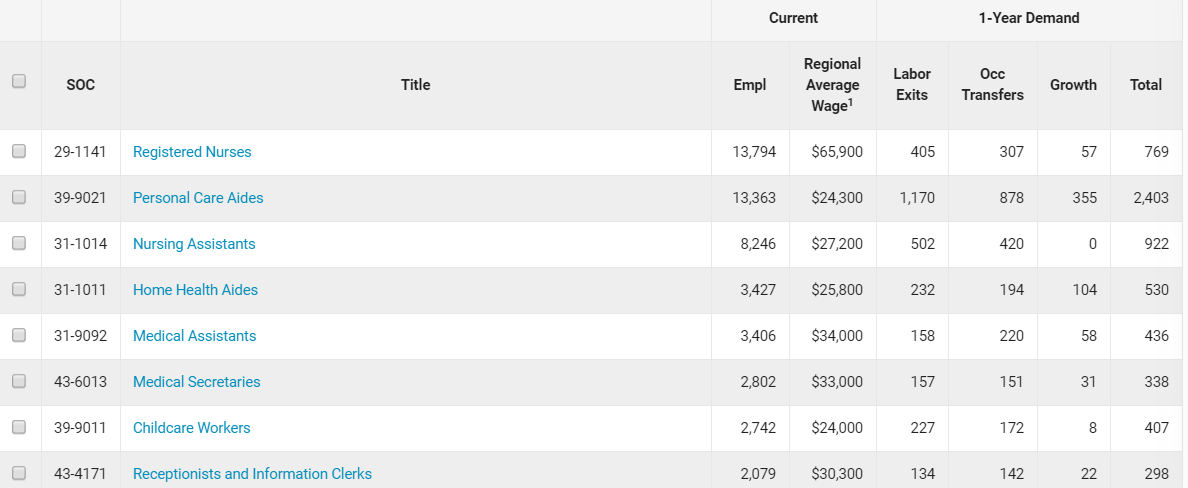 Awards in Maine for Registered Nursing/Registered Nurse (51.3801)
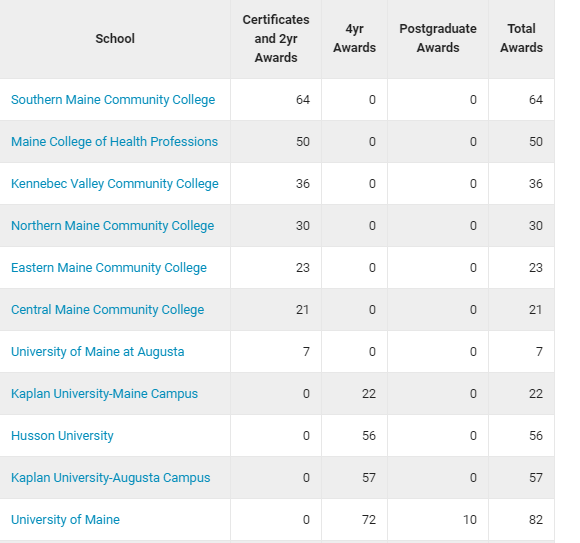 Occupations by Highest Total New Demand
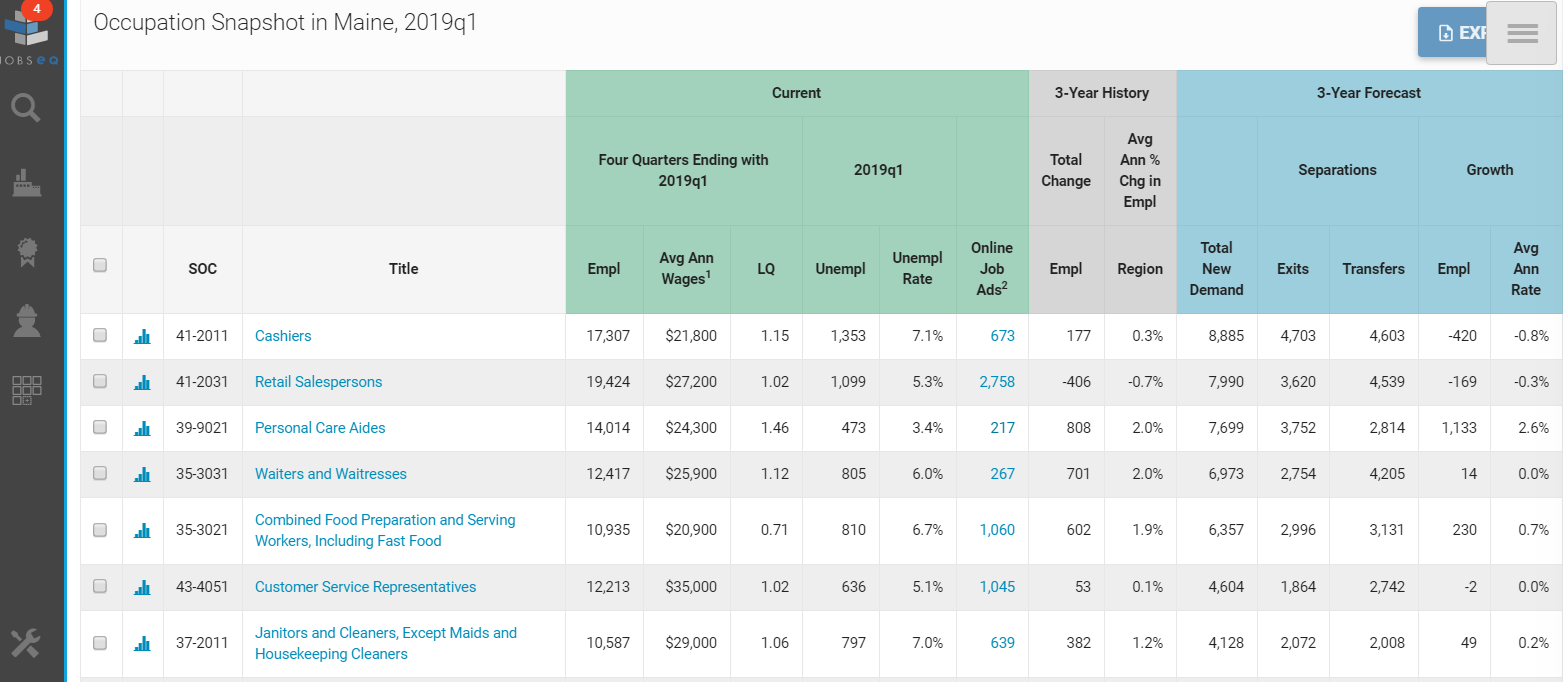 Occupations by Highest Average Annual Growth Rate
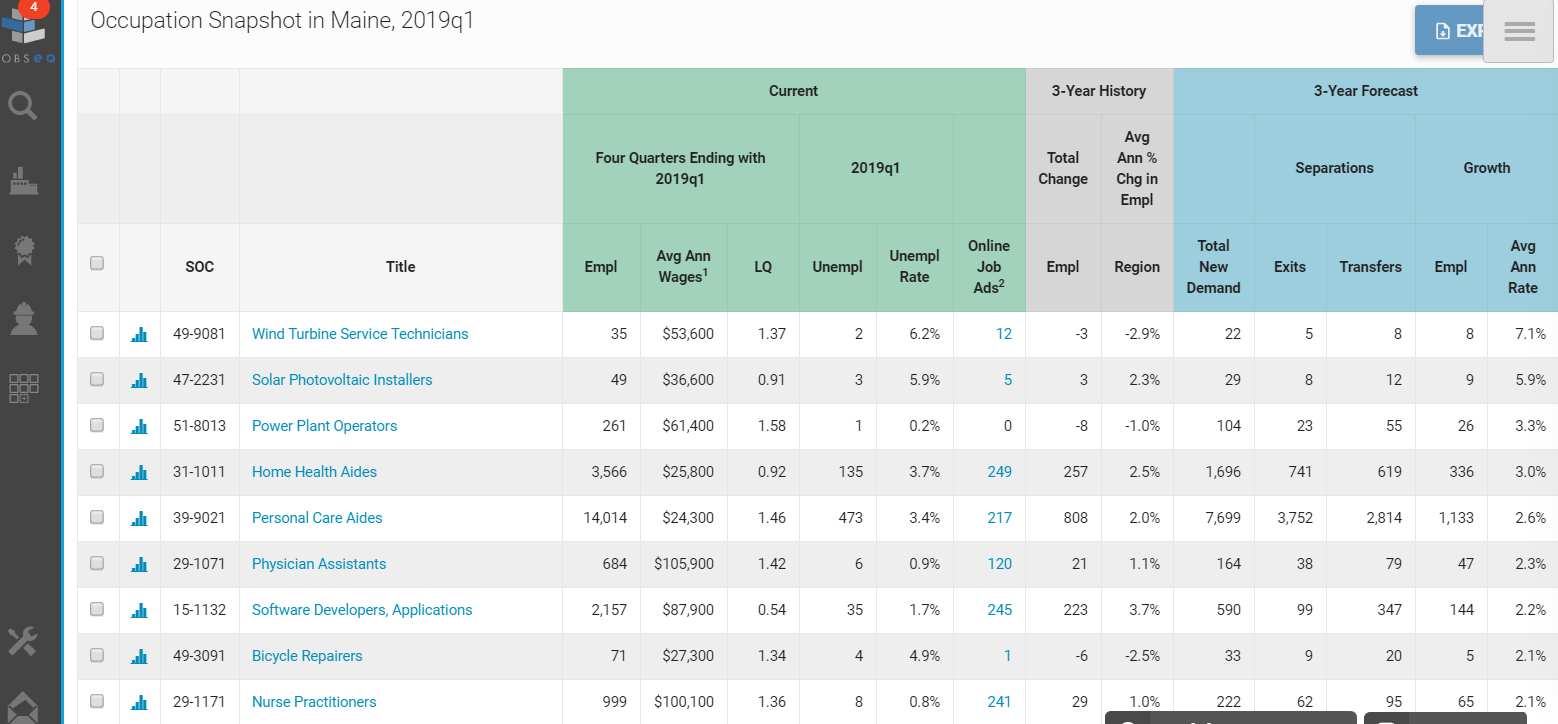 Occupation Characteristics by Highest Total Employment for 2-Year Degree or Certificate Holders
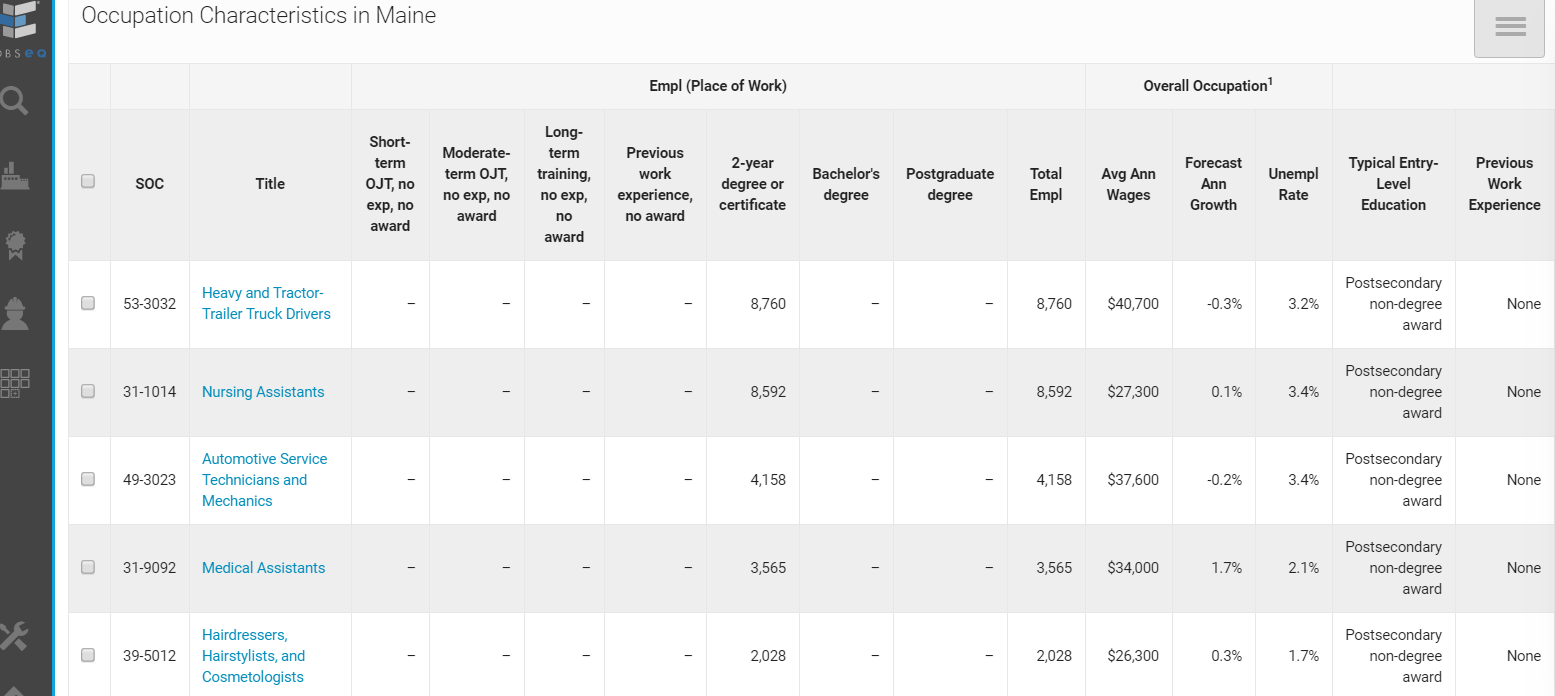 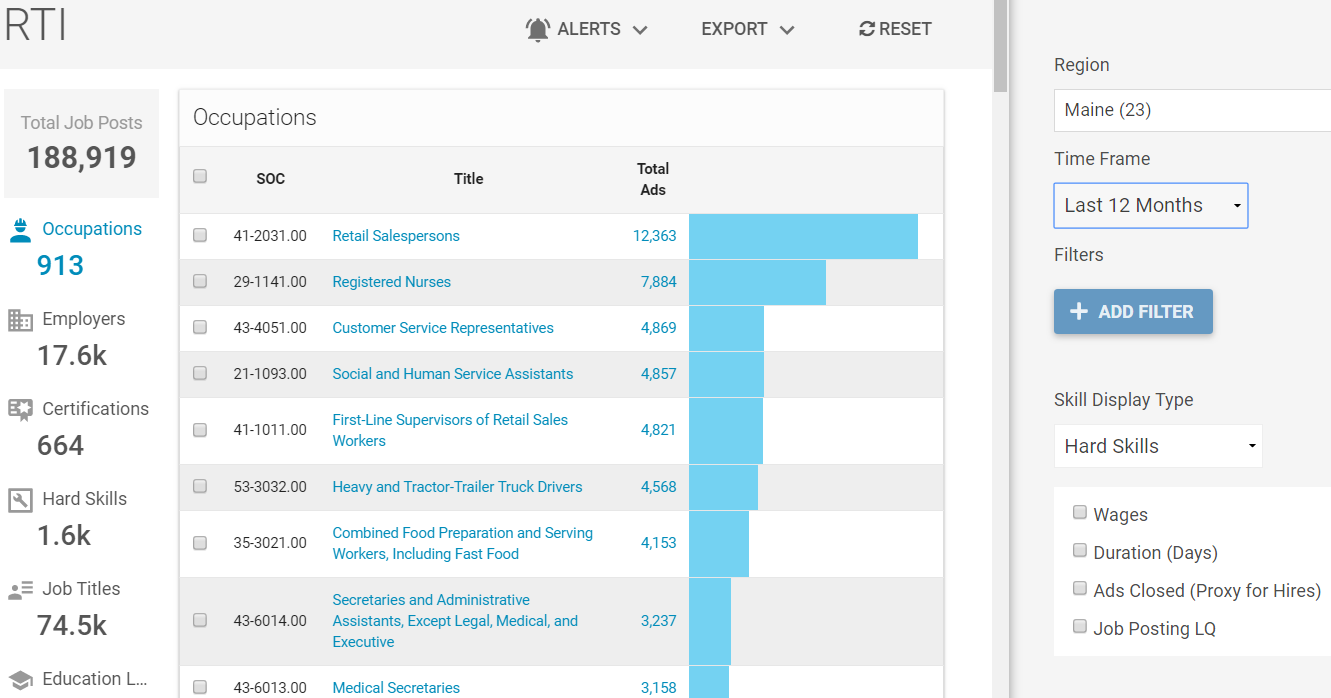 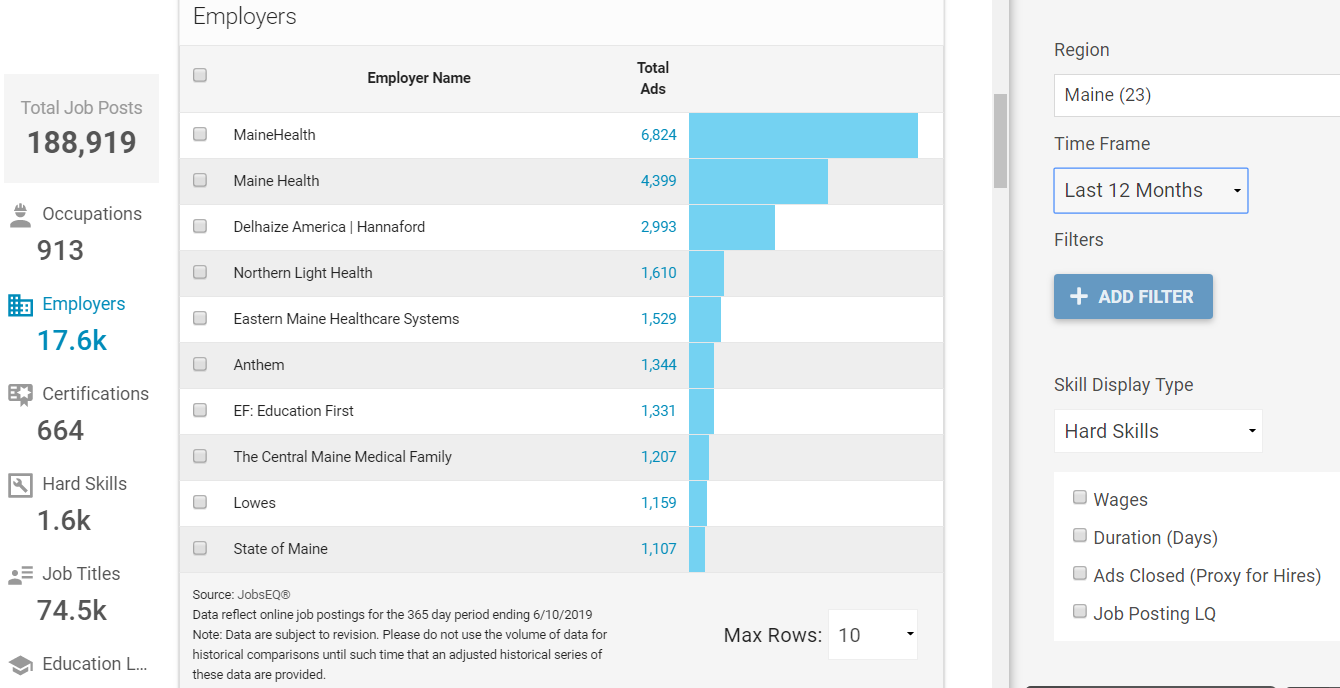 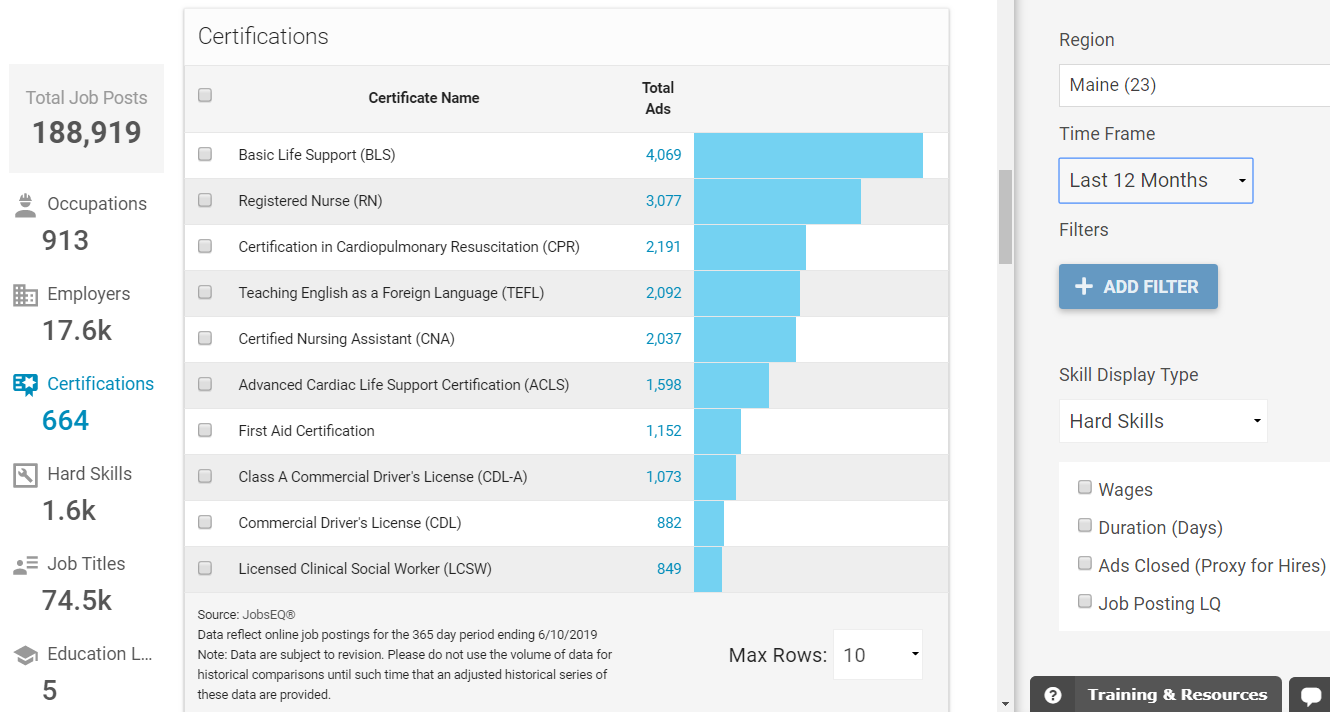 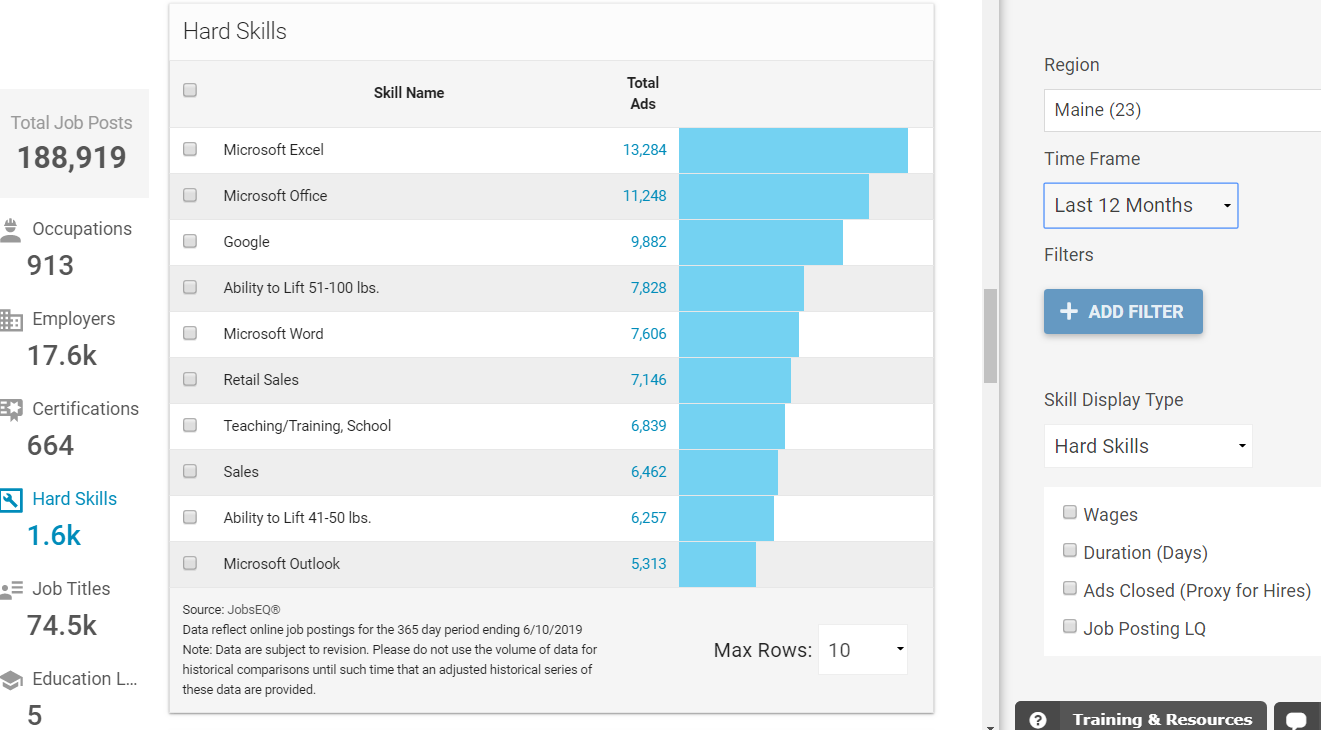 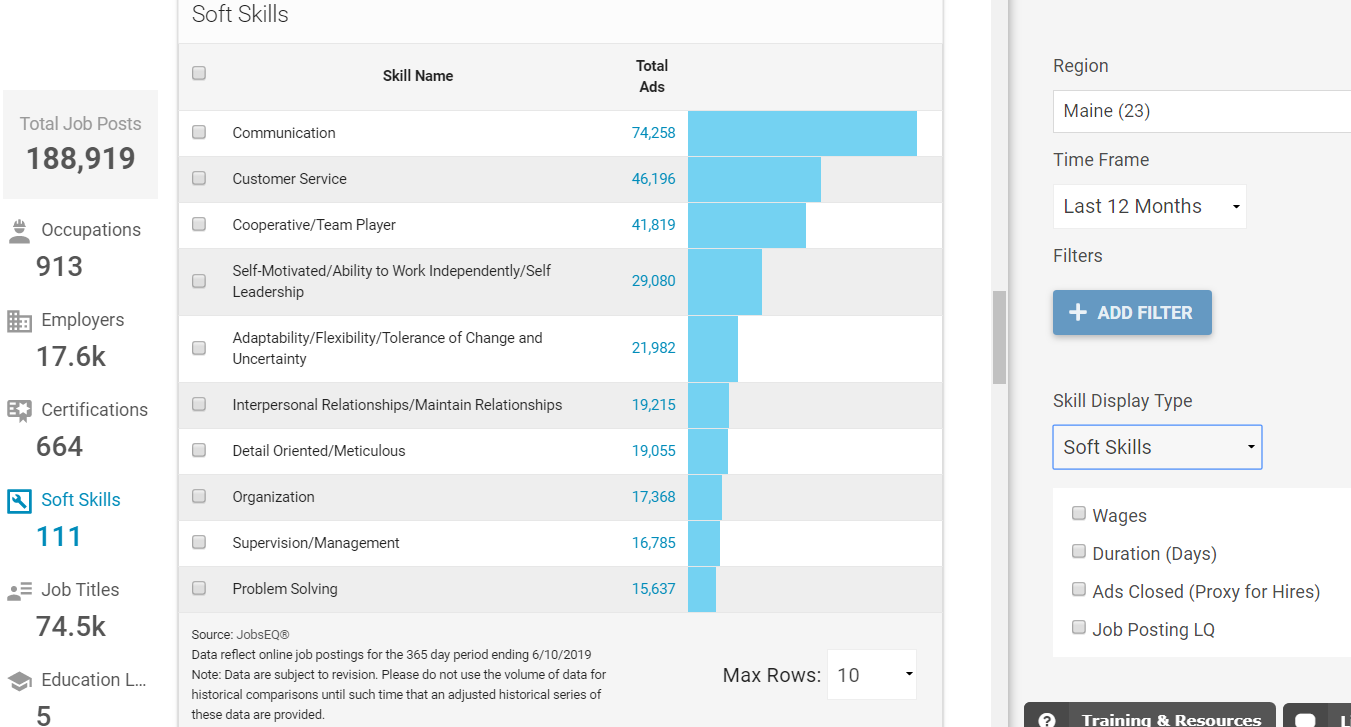 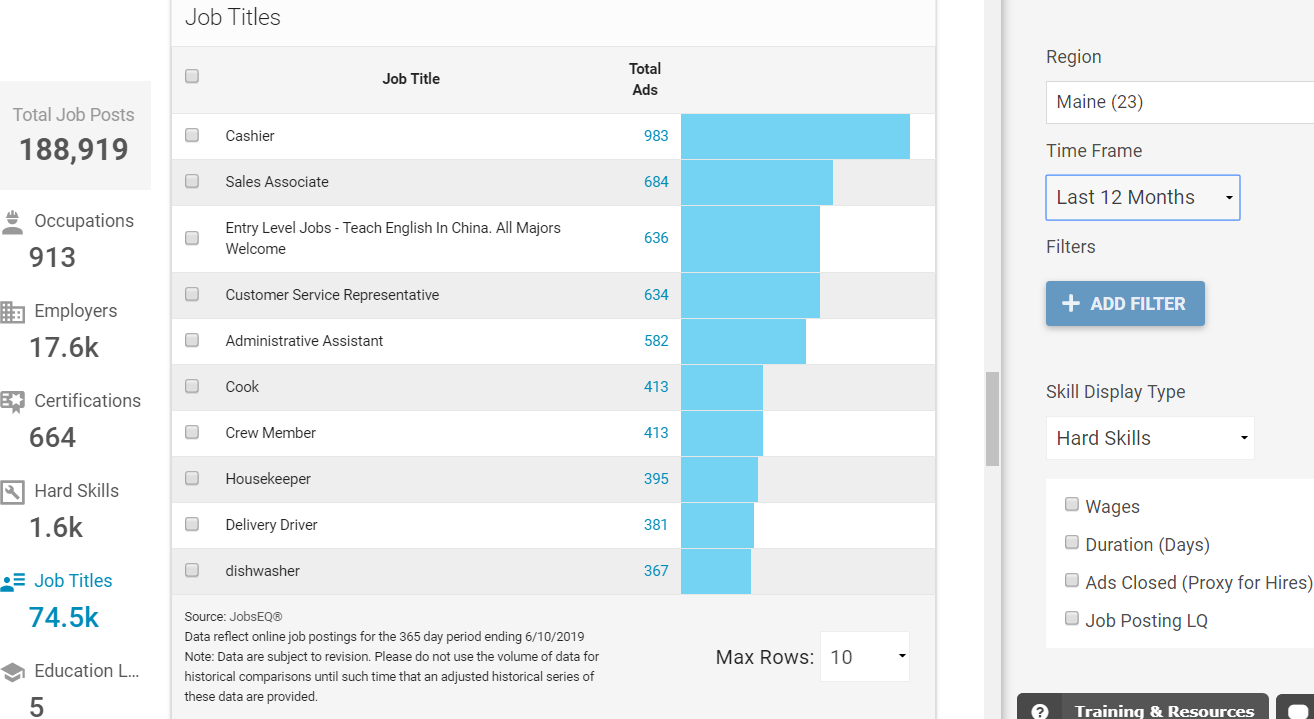 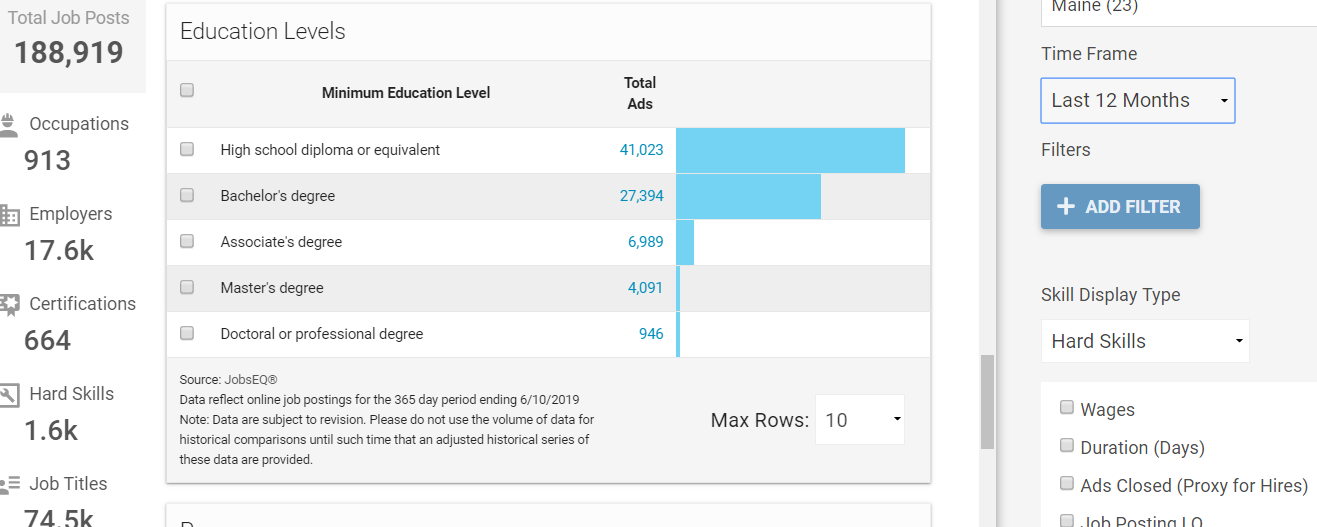 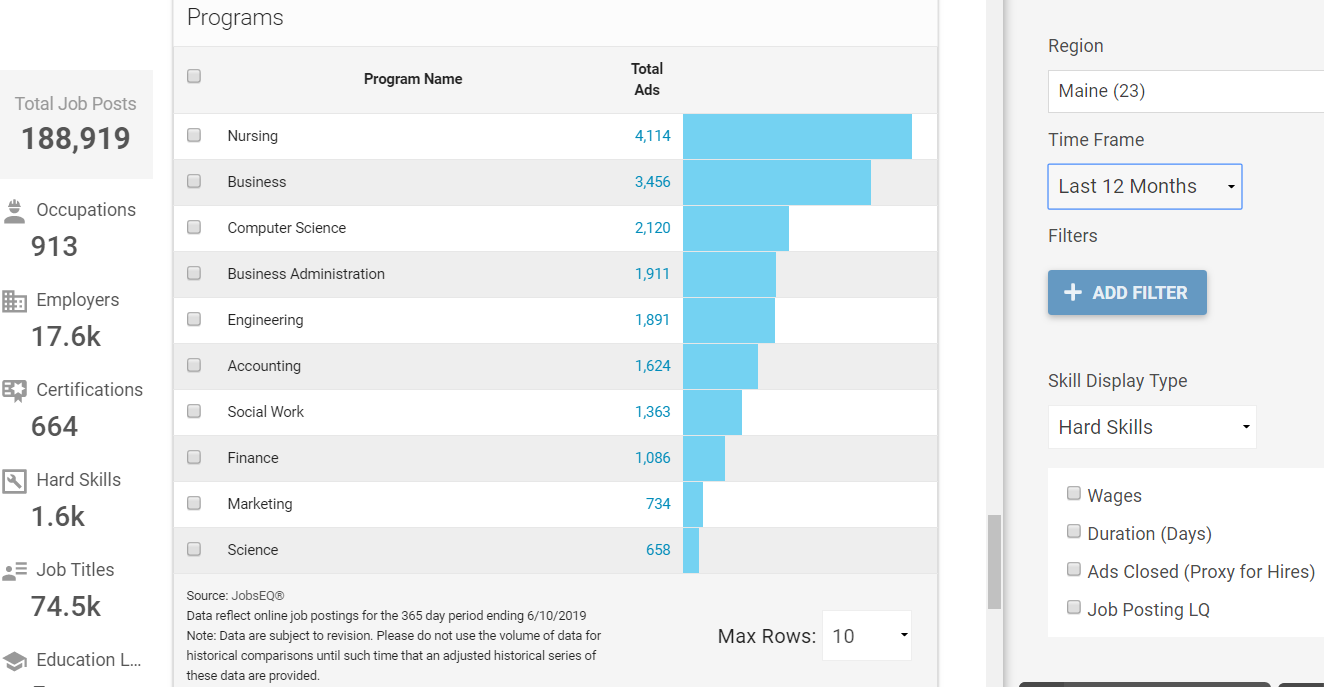 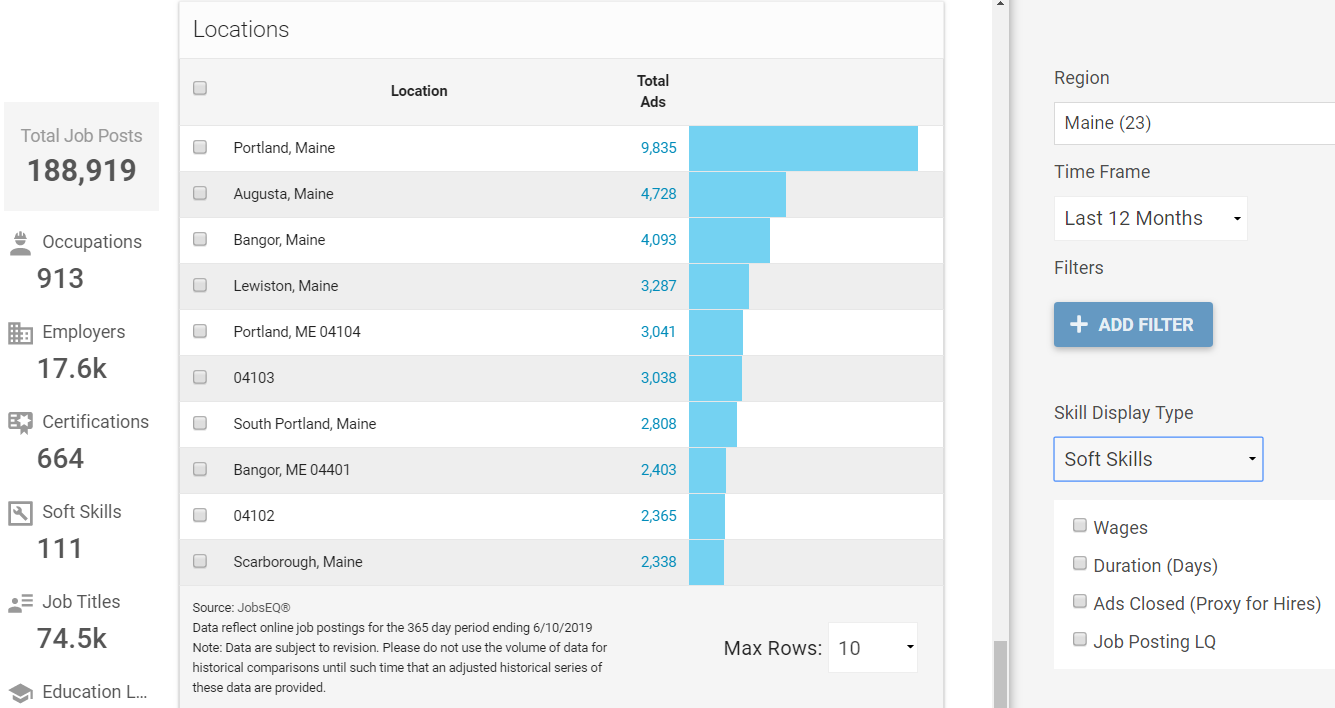